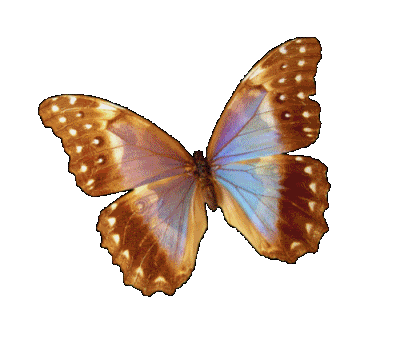 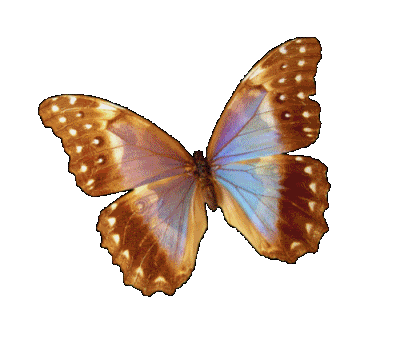 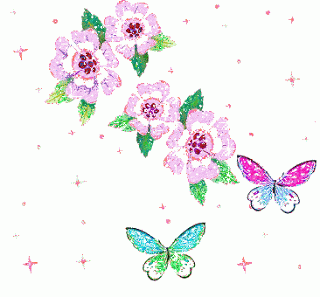 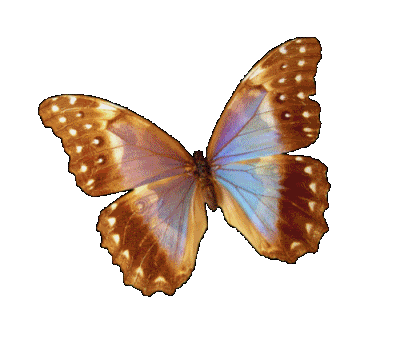 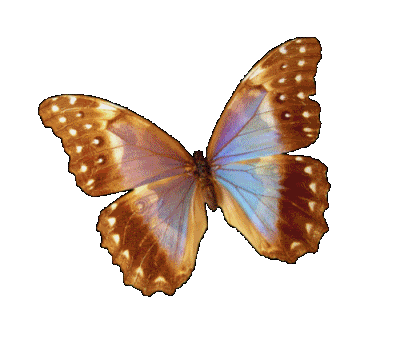 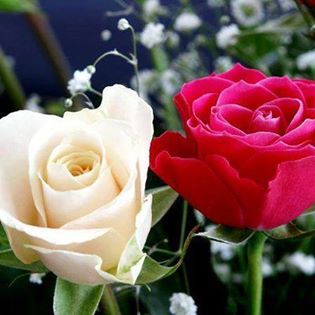 সবাইকে অনেক অনেক শুভেচ্ছা
শিক্ষক পরিচিতি
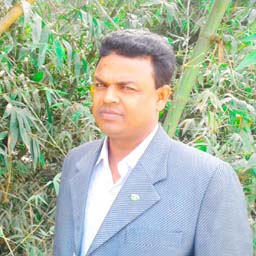 মোঃ সাখাওয়াত হোসেন
সহকারী শিক্ষক
পাকুড়িয়া সরকারি প্রাথমিক বিদ্যালয়
সিংড়া,নাটোর।
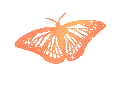 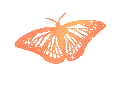 পাঠ পরিচিতিঃ
বিষয়ঃ  গণিত    শ্রেণিঃ প্রথম
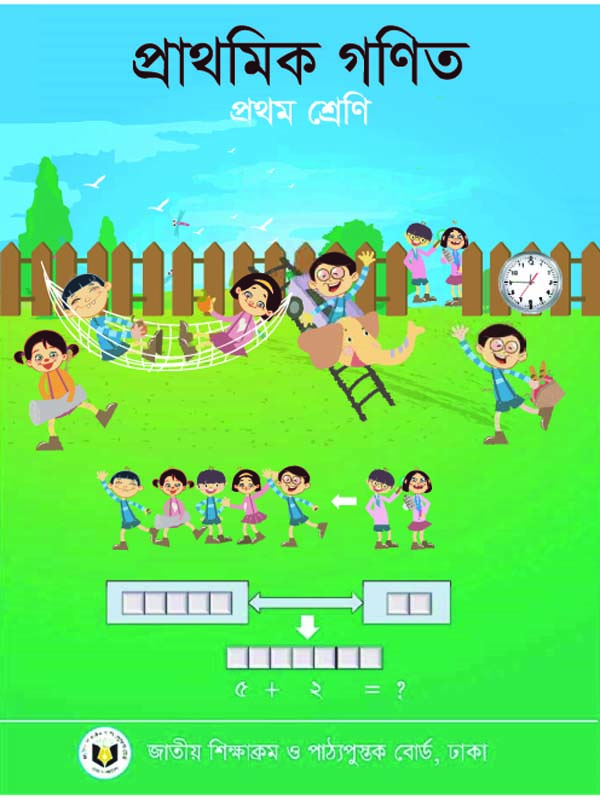 শিখনফলঃ
১। সংখ্যার যোগকে ছবির মাধ্যমে প্রকাশ করতে পারবে।
২। সংখ্যার বিনিময় করে উপকরণের সাহায্যে যোগ করবে।
৩। সংখ্যা বিনিময়ে যোগফল কত হয় তা বলতে পারবে।
পাঠের অনুকুল পরিবেশ সৃষ্টিঃ
সংখ্যা দ্বারা গানে গানে ছড়া বলব ( ২ এ ২ এ ৪ হয়-------)
পাঠের শিরোনামঃ যোগের ধারণা
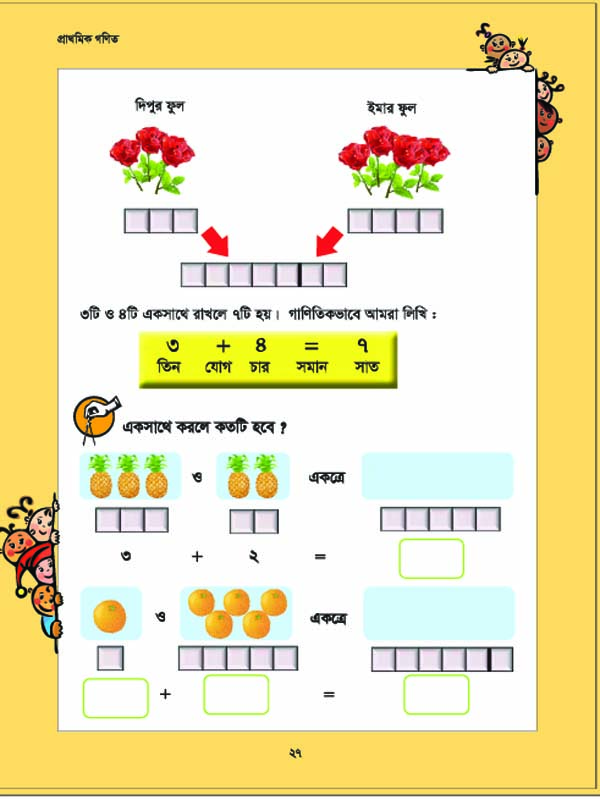 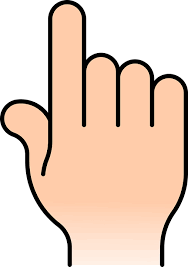 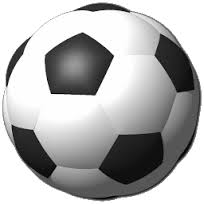 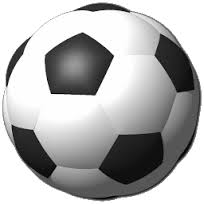 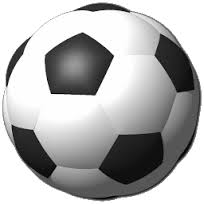 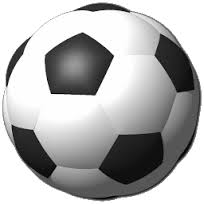 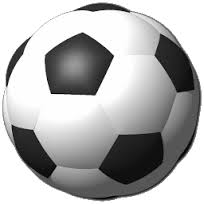 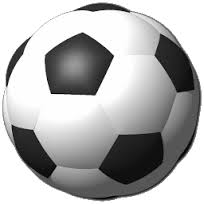 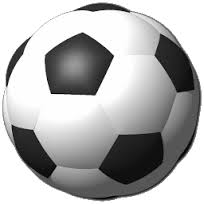 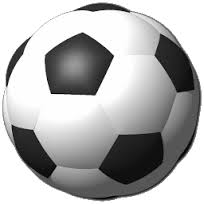 = ৮ টি বল
এসো আমরা কিছু ছবি গণনা করি এবং খালি ঘরে সংখ্যা লিখি
ছবি গণনা করে যোগ লিখি
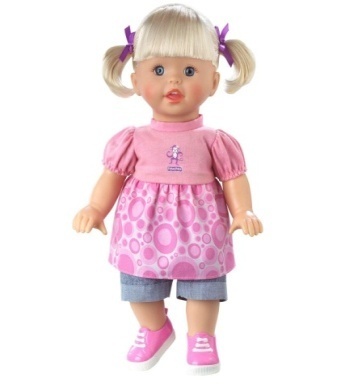 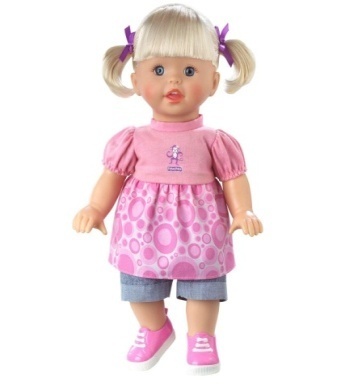 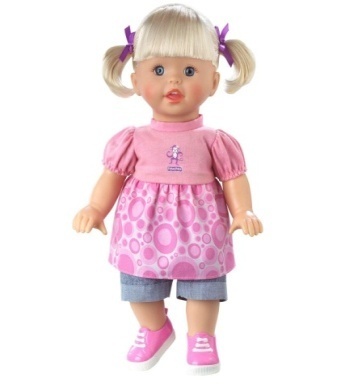 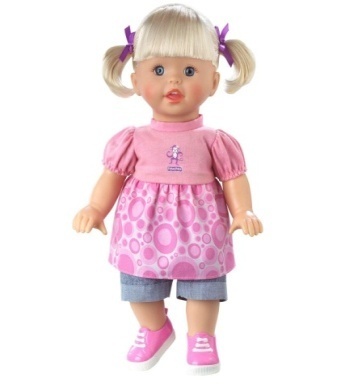 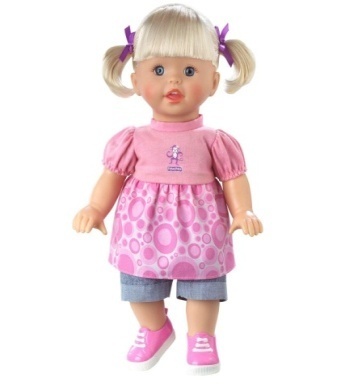 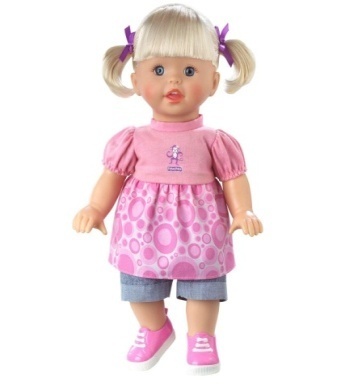 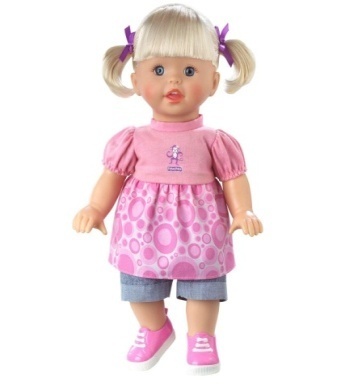 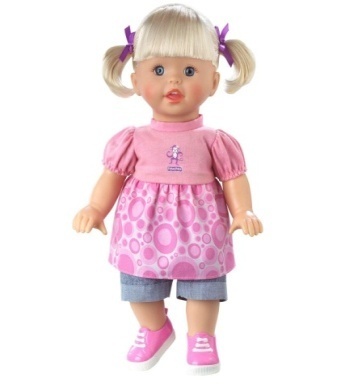 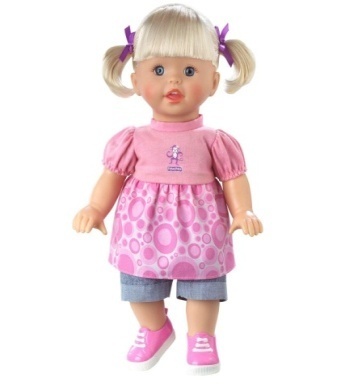 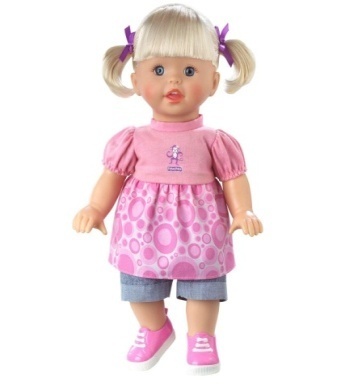 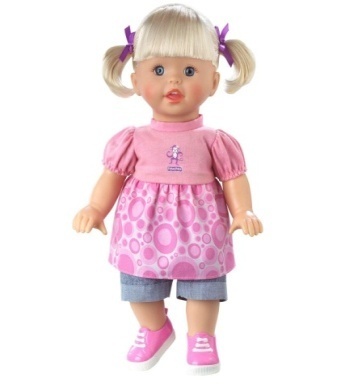 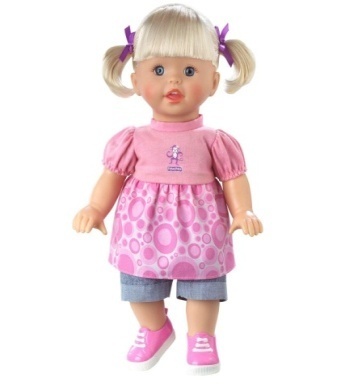 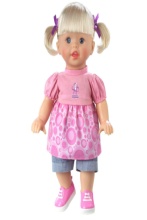 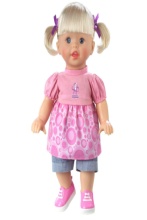 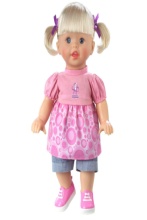 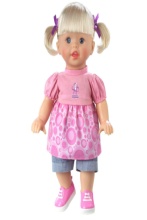 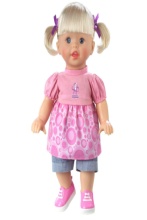 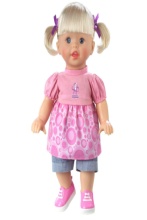 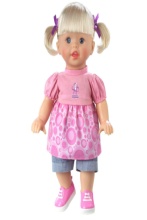 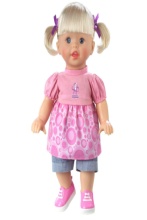 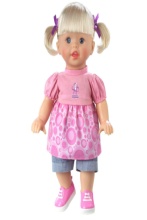 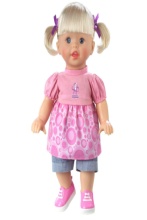 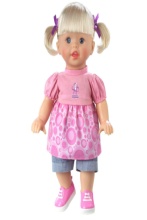 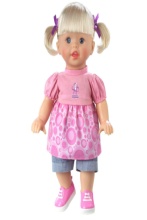 +
১২
=
এসো যোগ করি
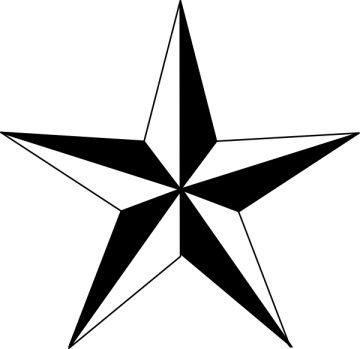 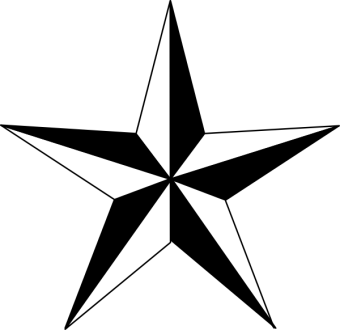 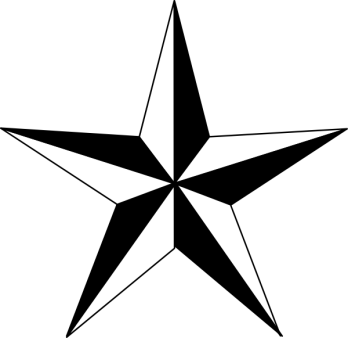 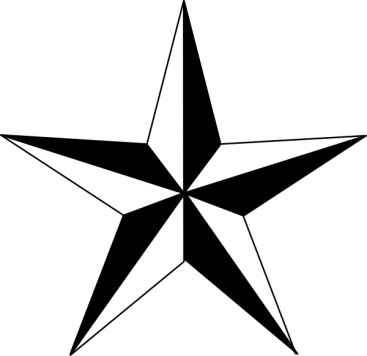 আর
৩
১
একত্রে
=
৩  + ১ = ৪
৪ ।
দুই ঘরে ছবি একত্রে করে খালি ঘরে ছবি আঁকি ও যোগফল লিখি
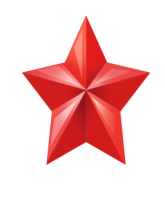 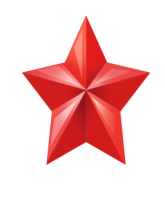 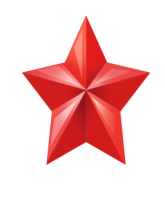 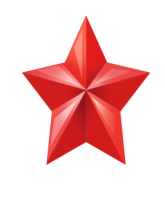 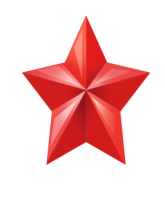 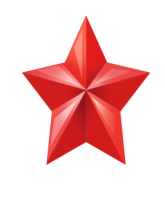 ১২
+৬
 ১৮
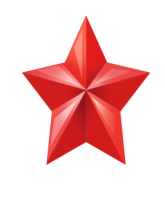 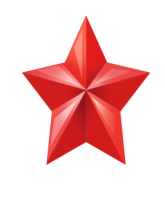 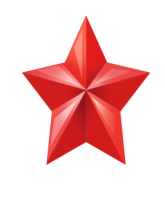 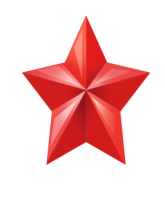 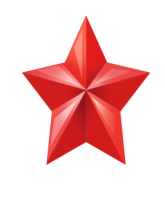 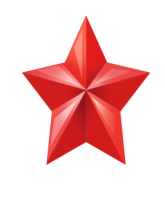 আর
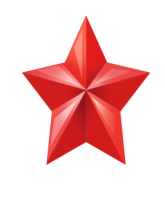 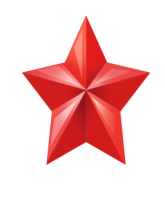 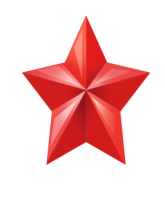 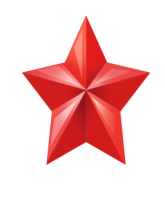 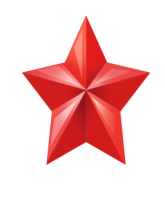 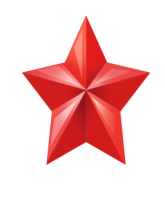 একত্রে
১৮
দলীয় কাজ
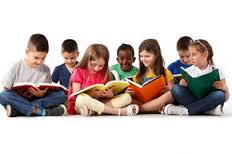 মূল্যায়ন
৫+৪=
২+৪=
৪+৪=
৬
৮
৯
২
৪ +  ≥ = ৯
৫ + ≥ = ৭
৪  + ≥ = ৮
৪
৫
সকলকে ধন্যবাদ
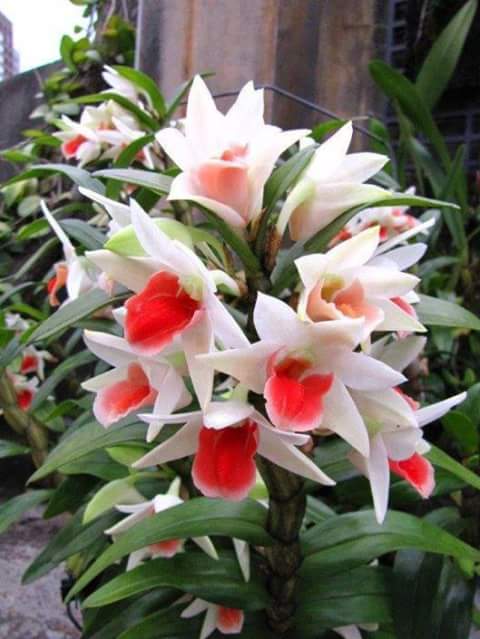